平成25年度
独立行政法人福祉医療機構 社会福祉振興助成事業
情報モラル電子紙しばい
王様の耳はコッペパン
制作：NPO法人 ITサポートさが
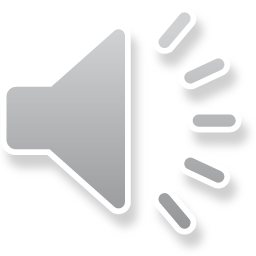 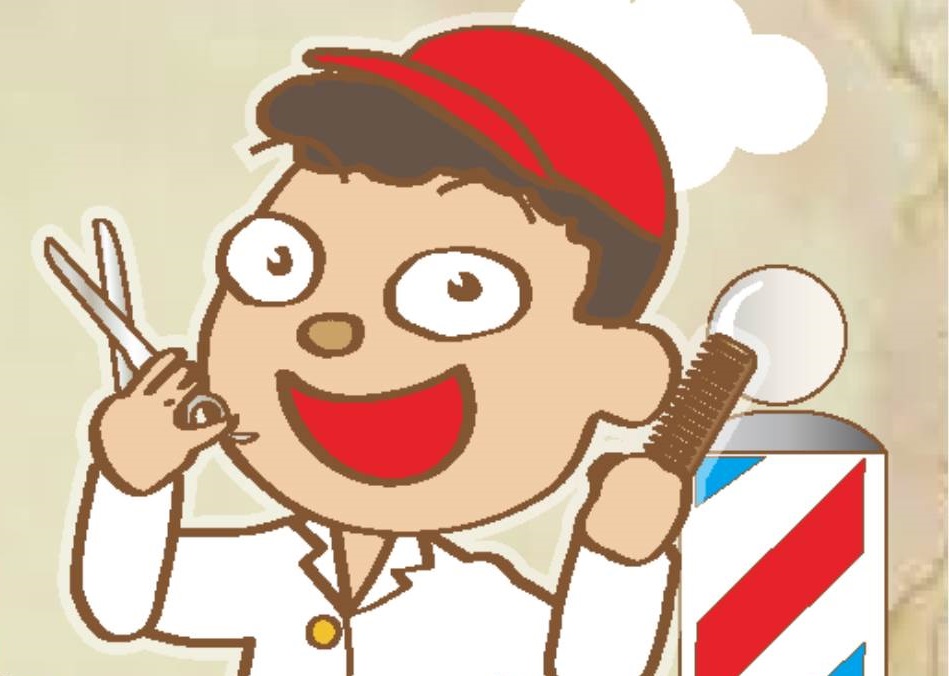 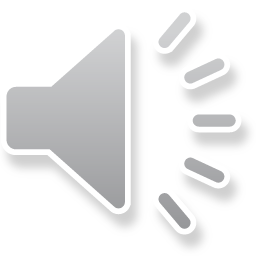 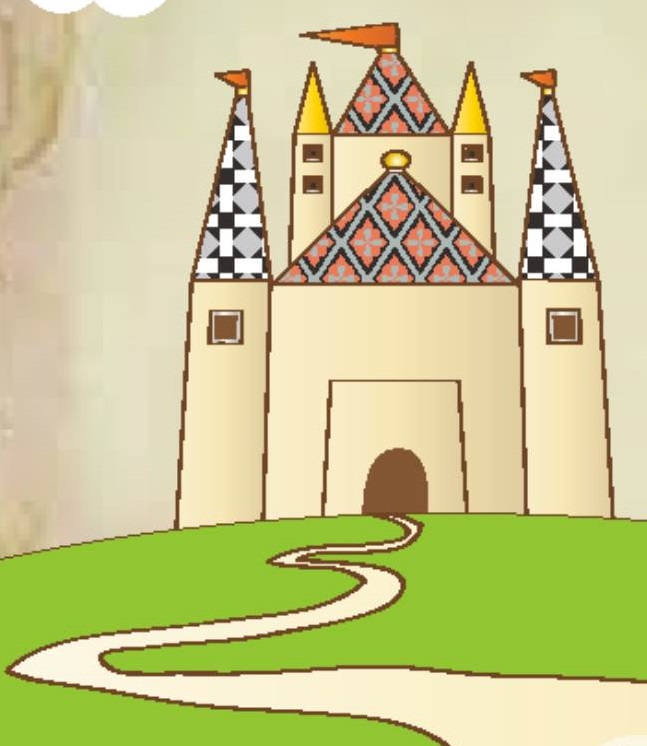 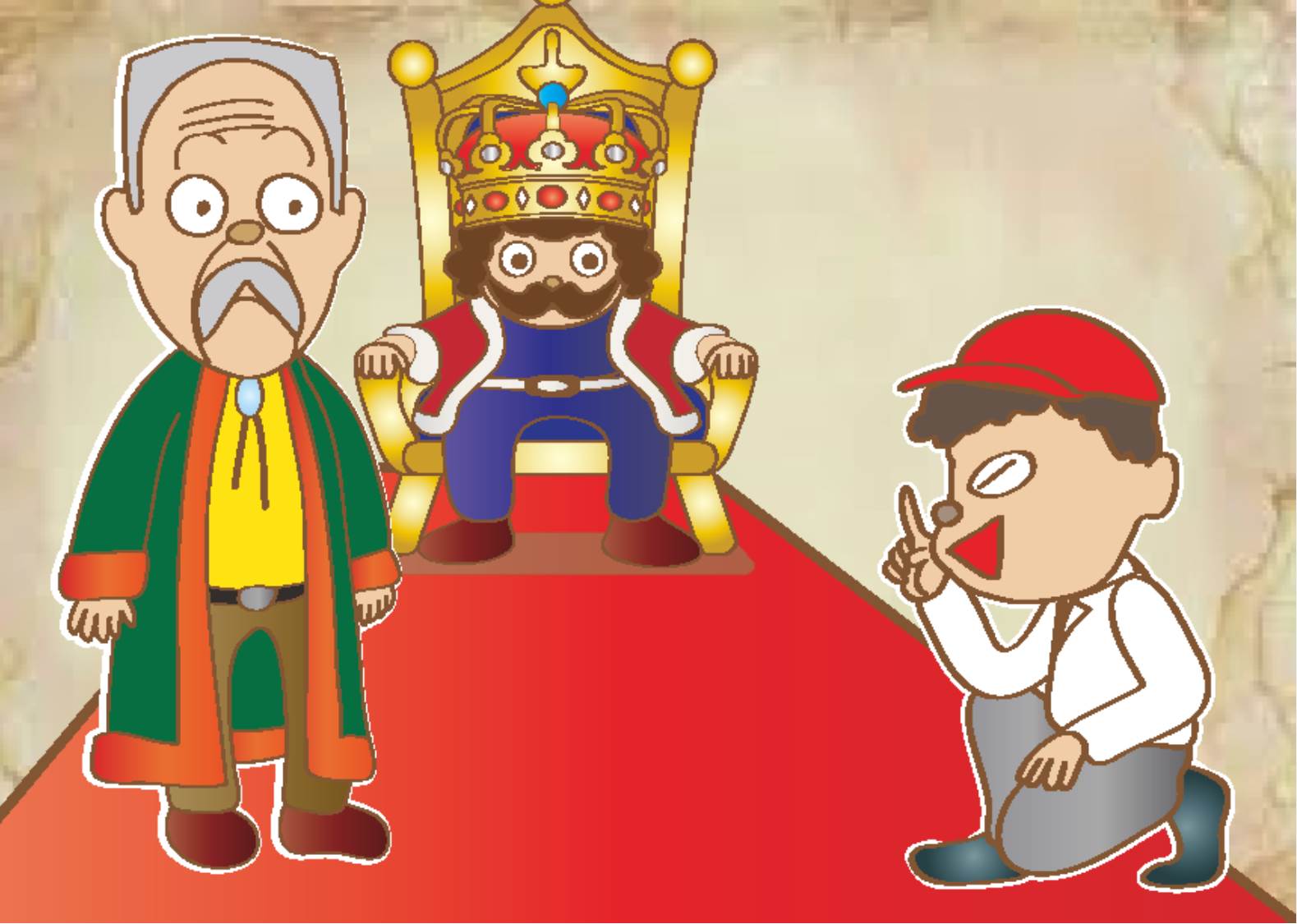 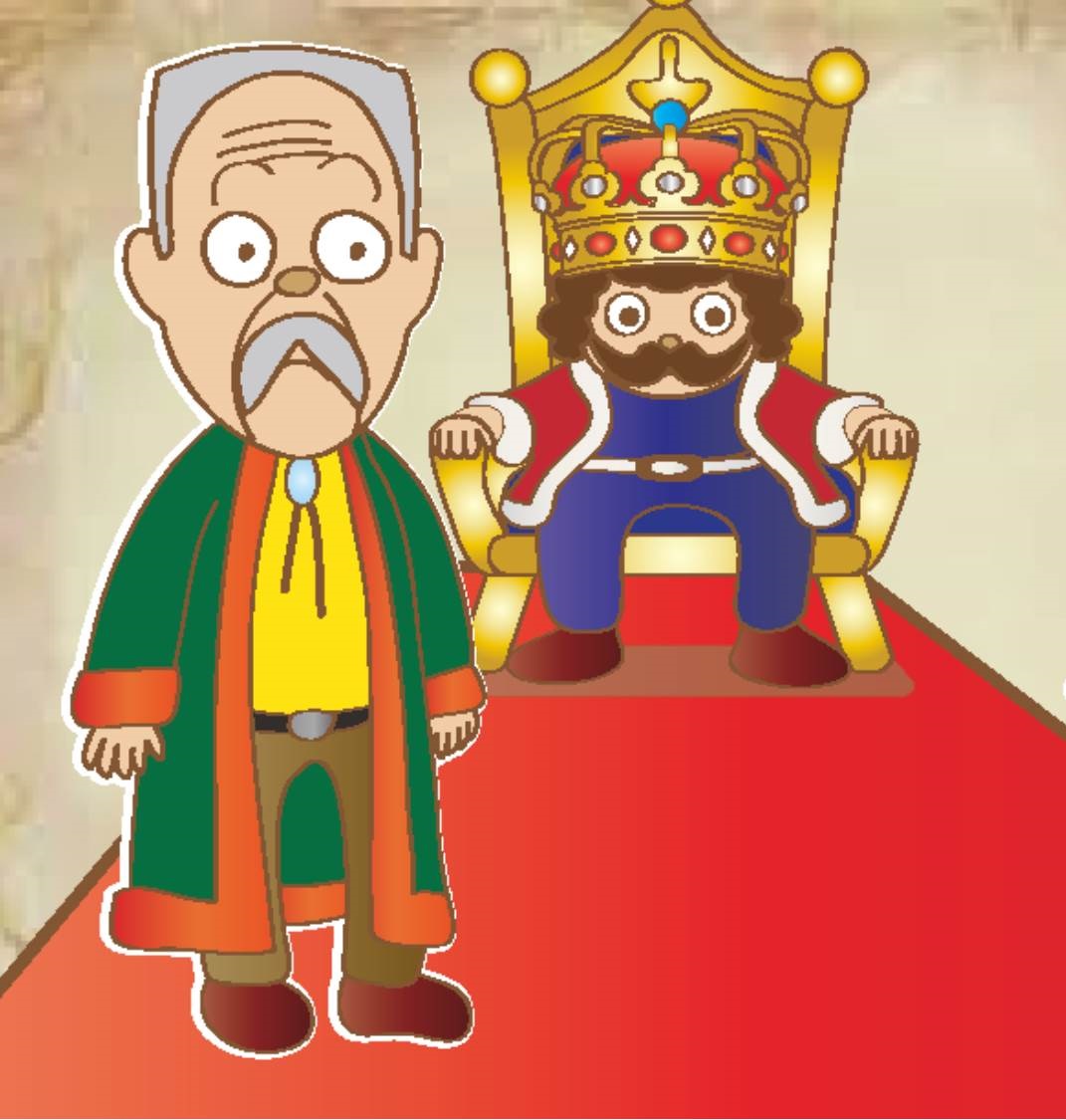 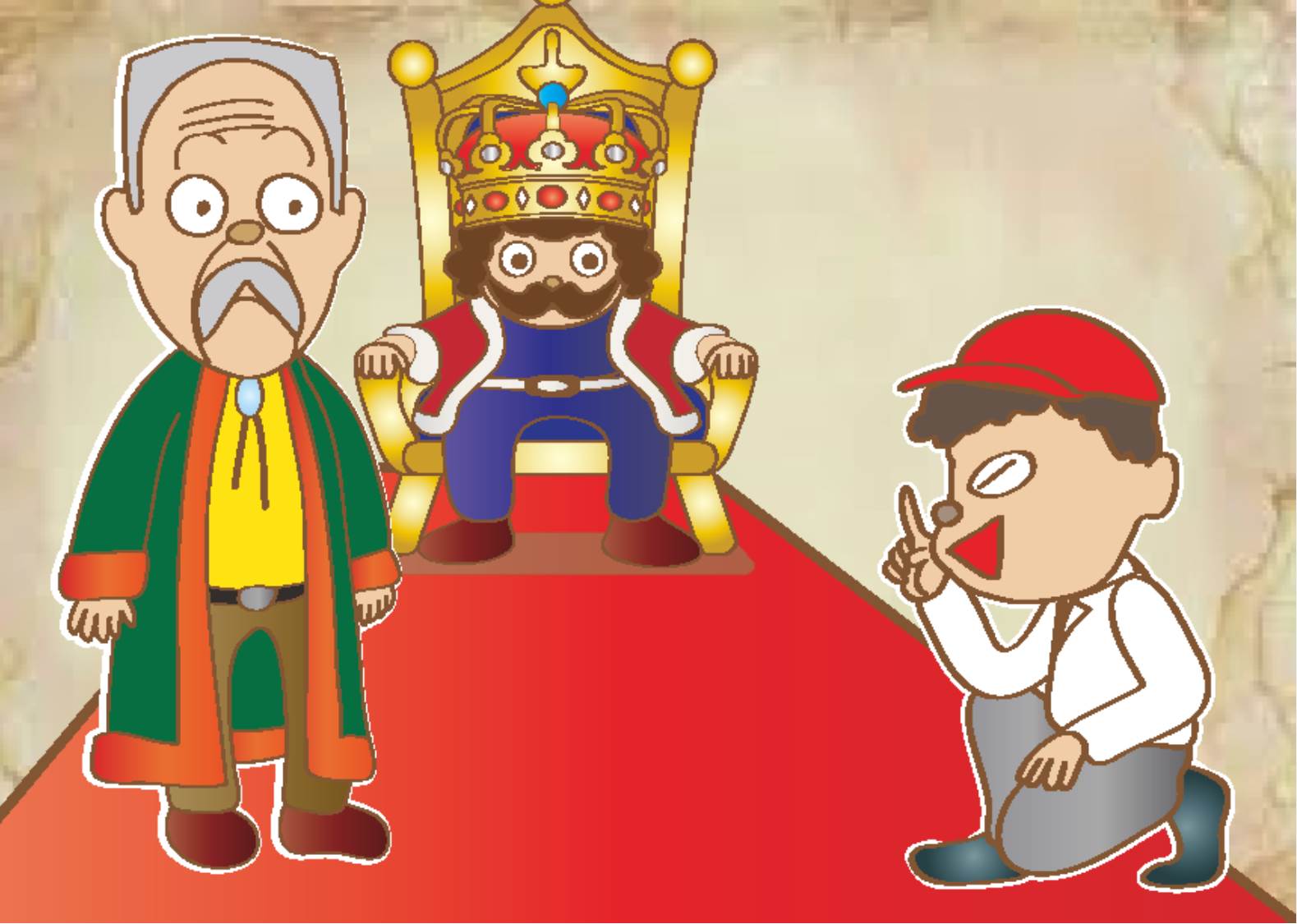 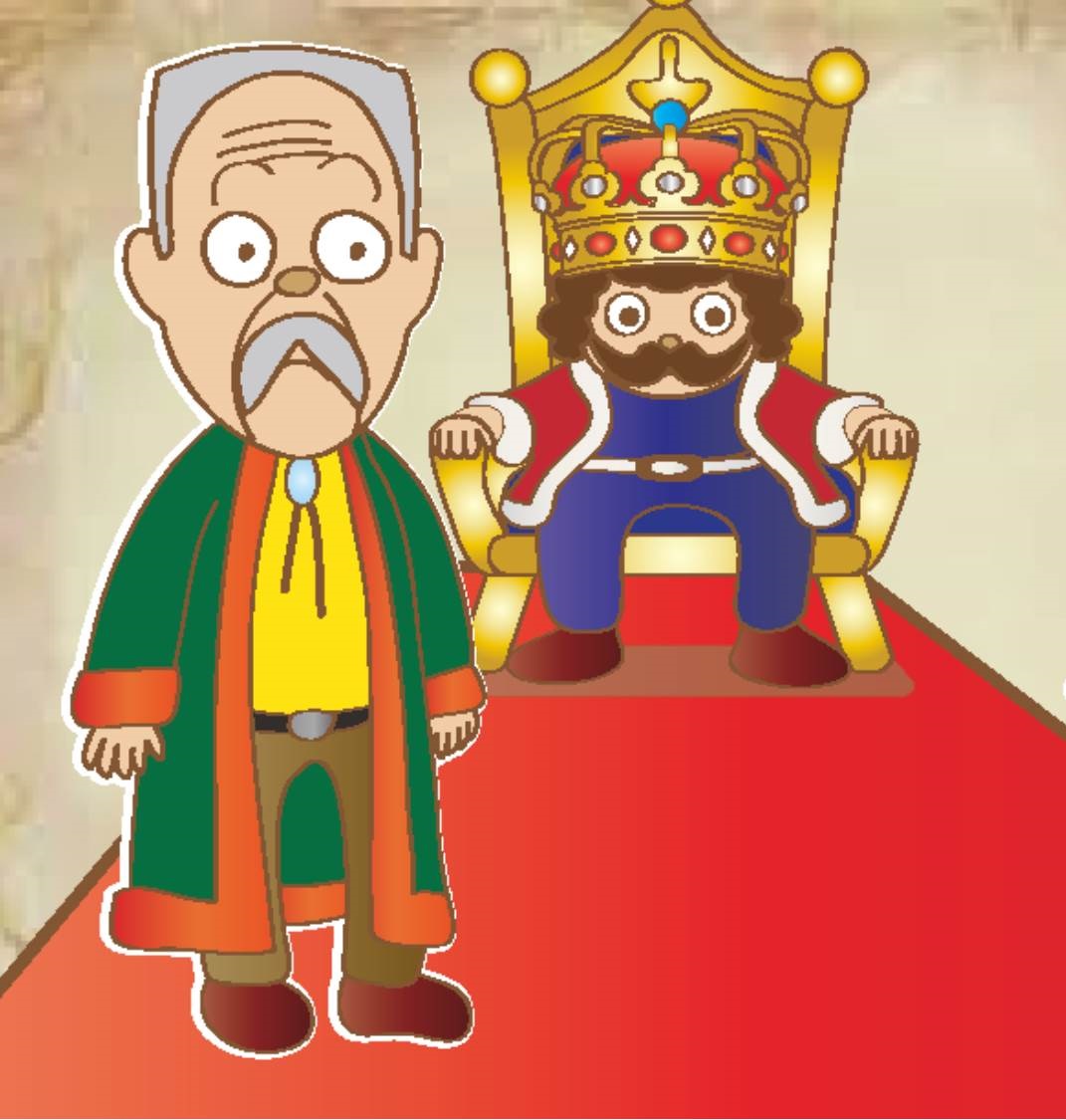 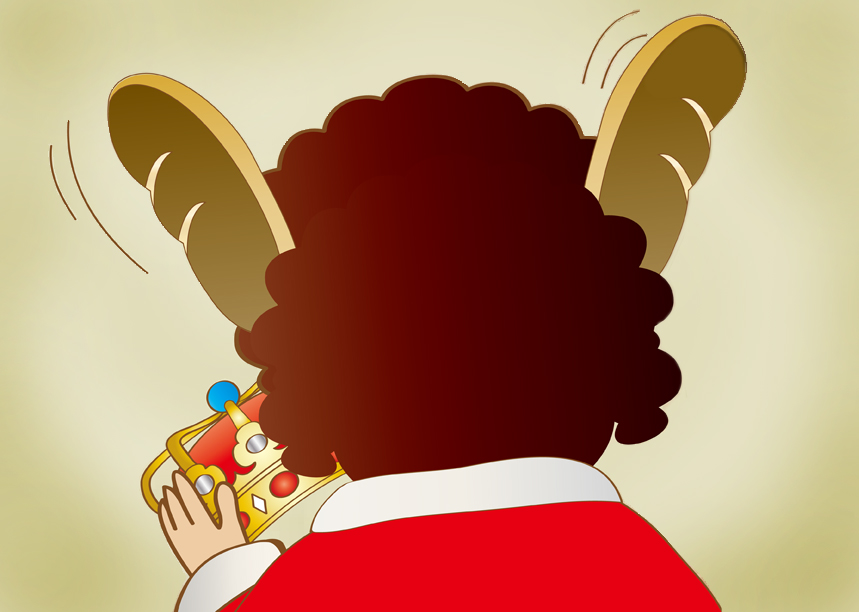 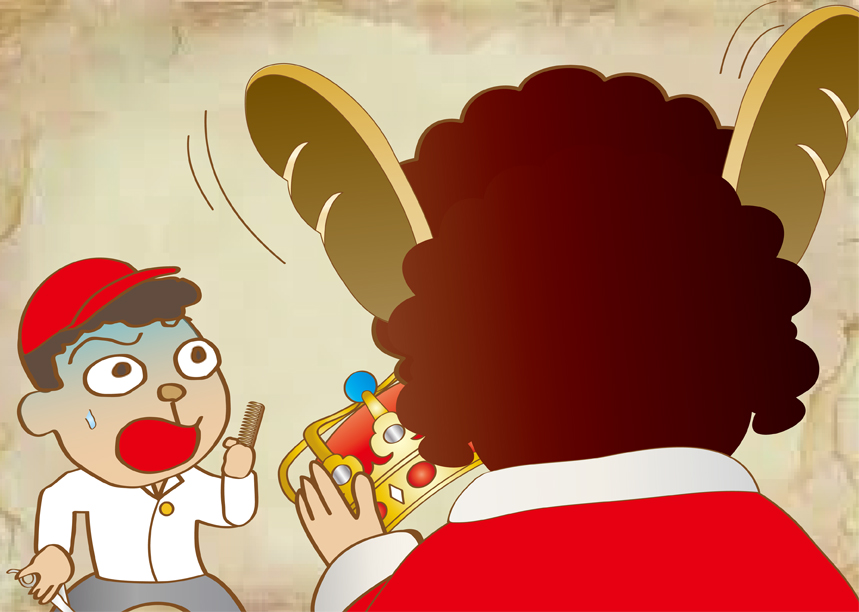 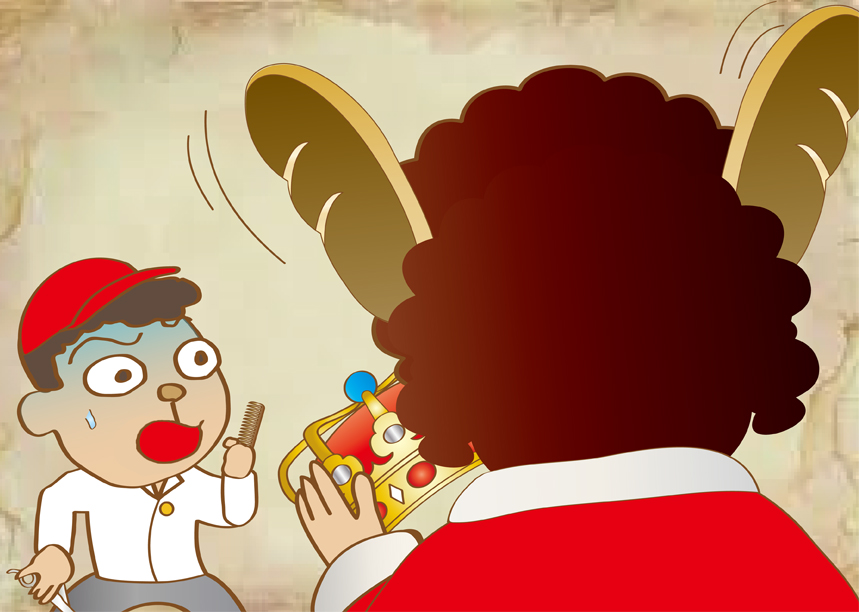 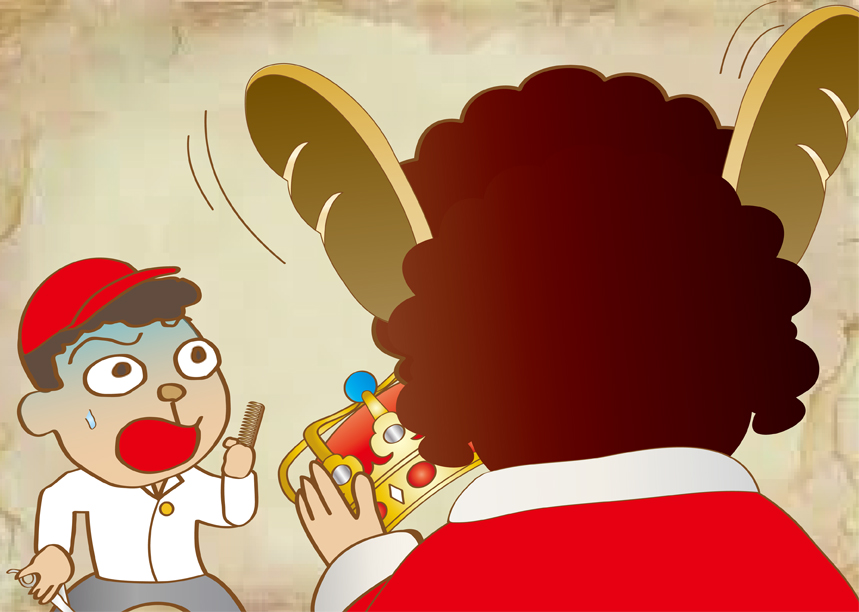 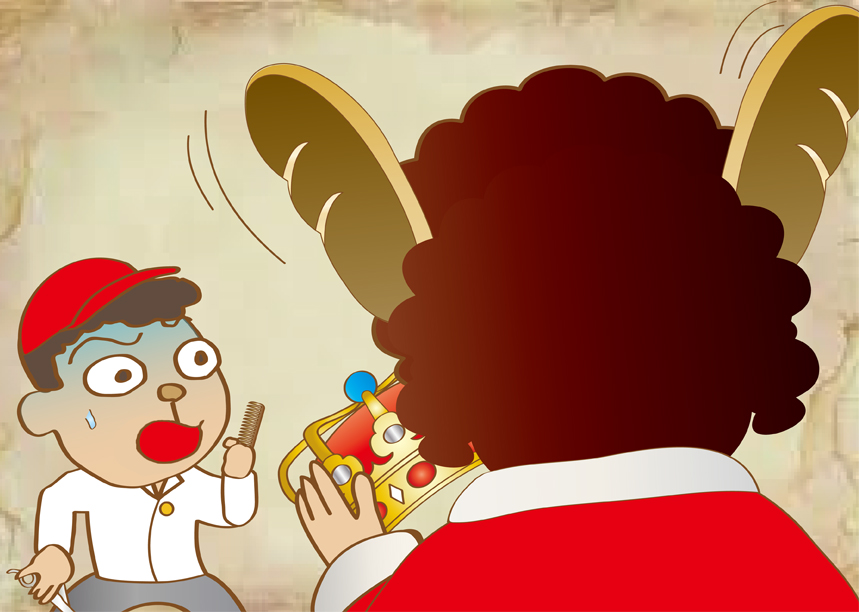 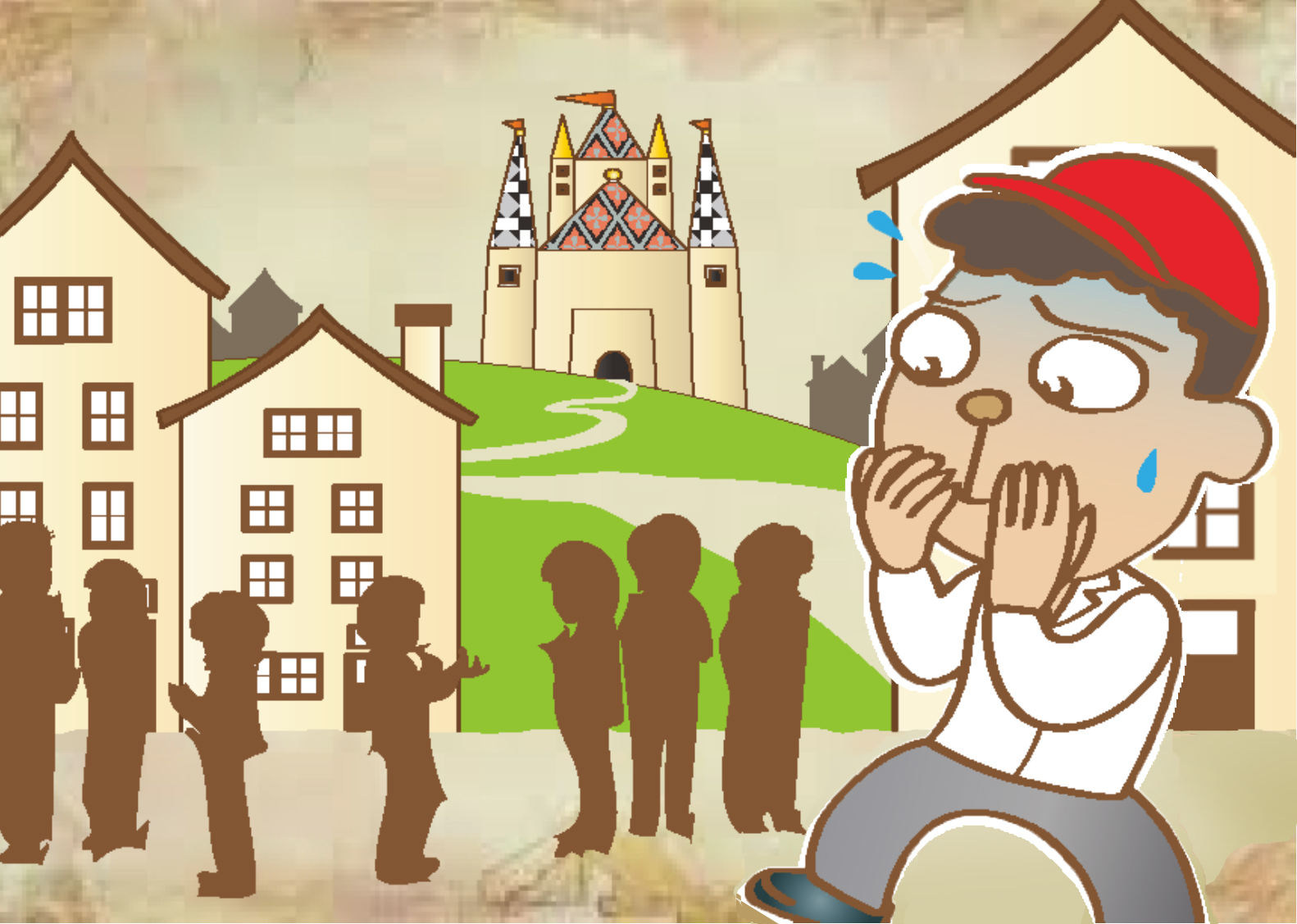 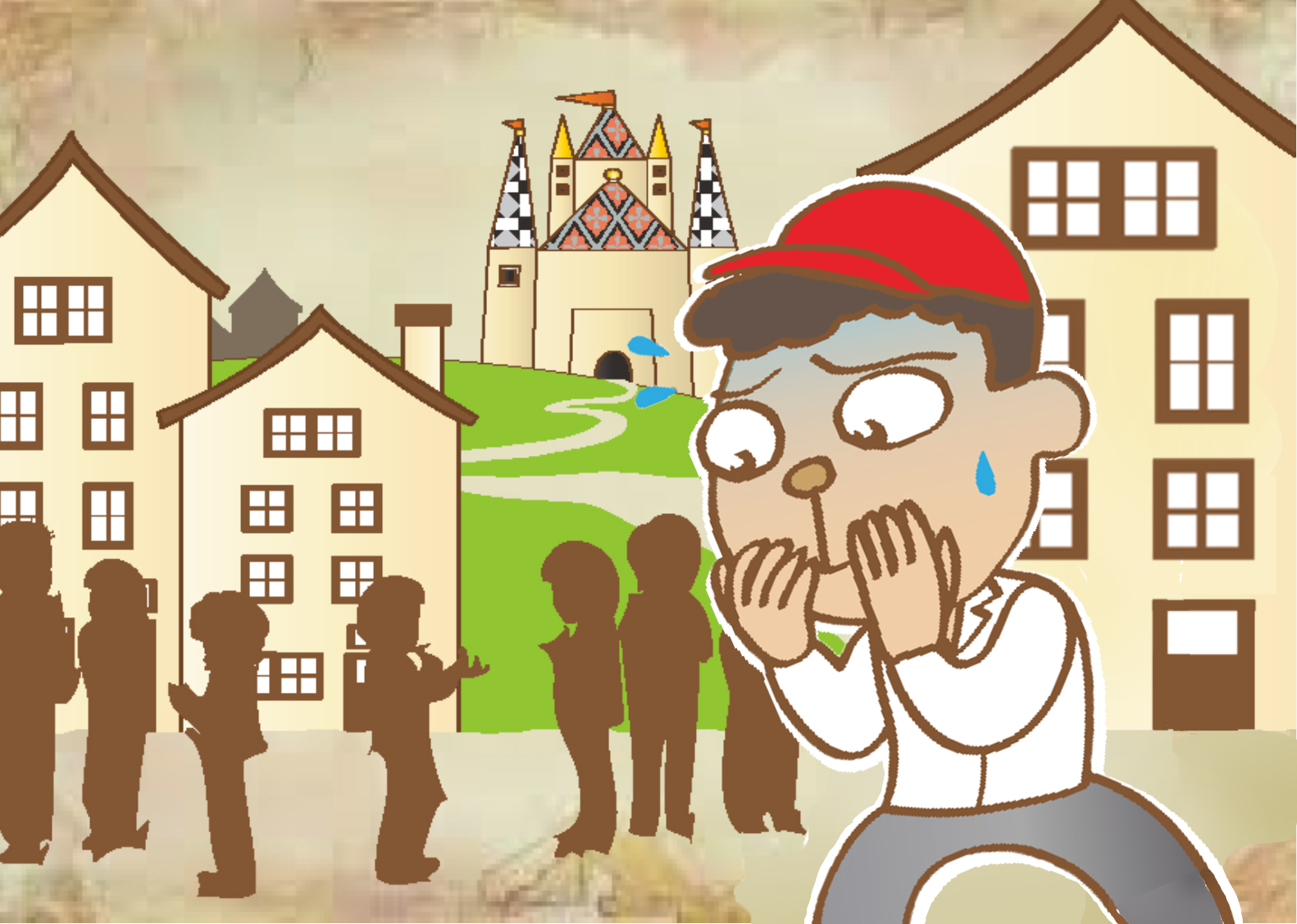 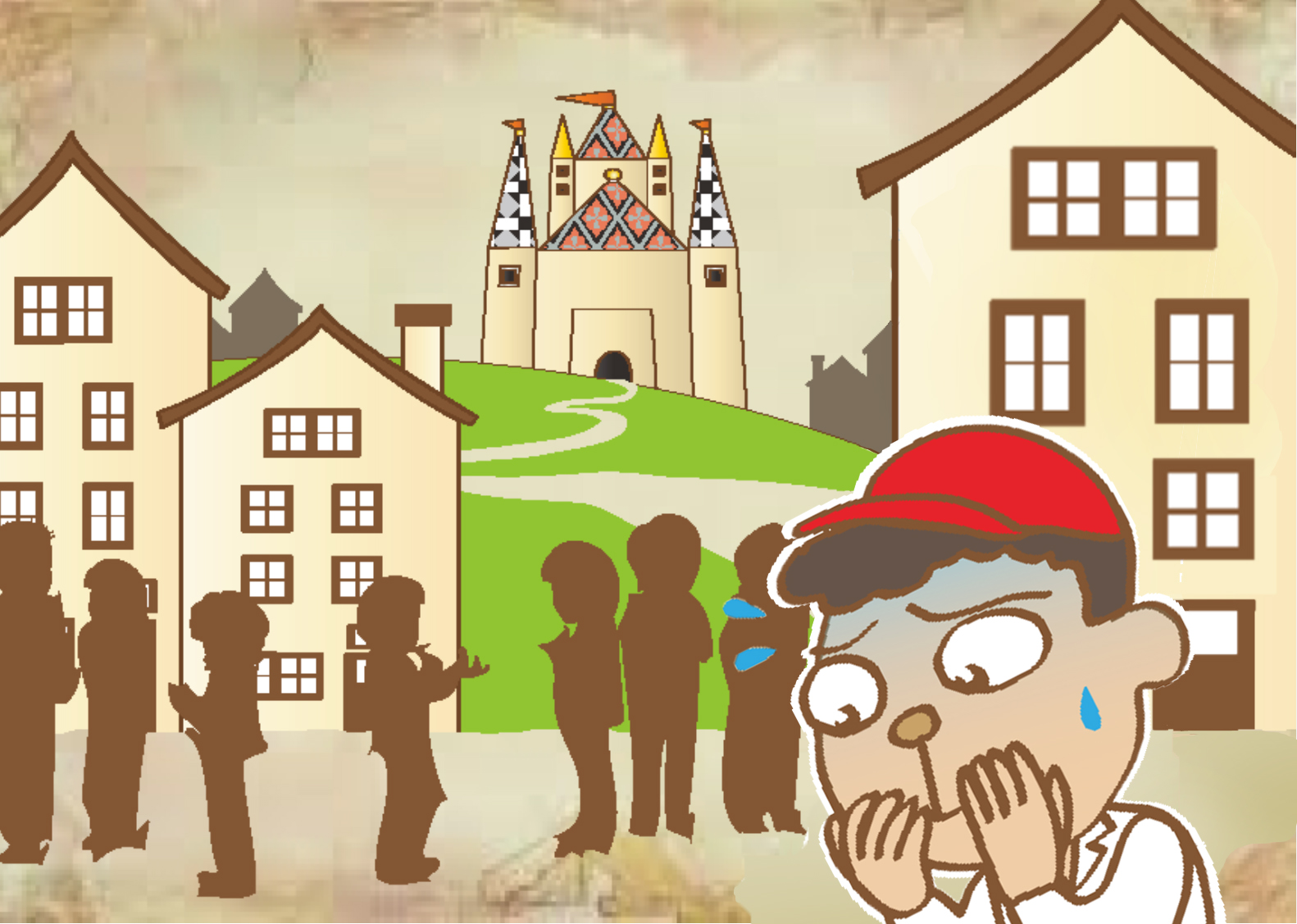 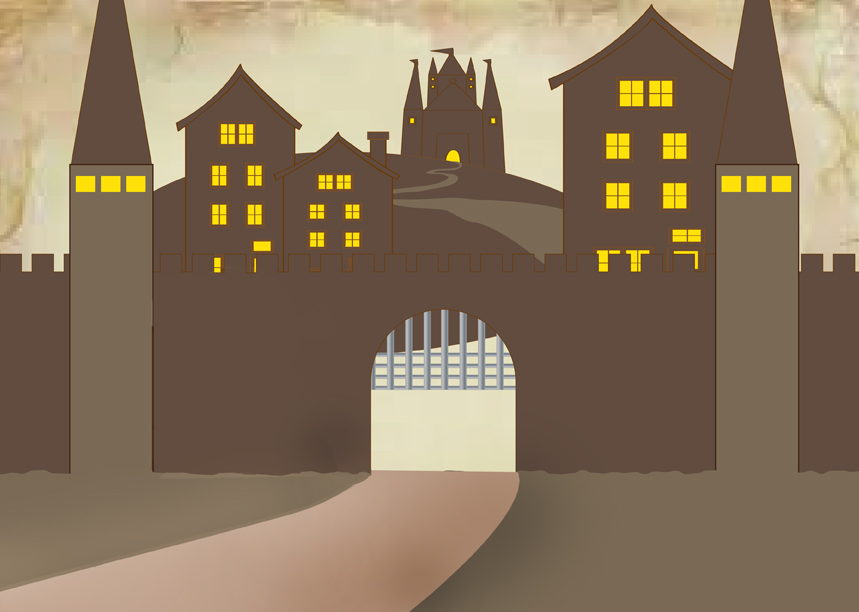 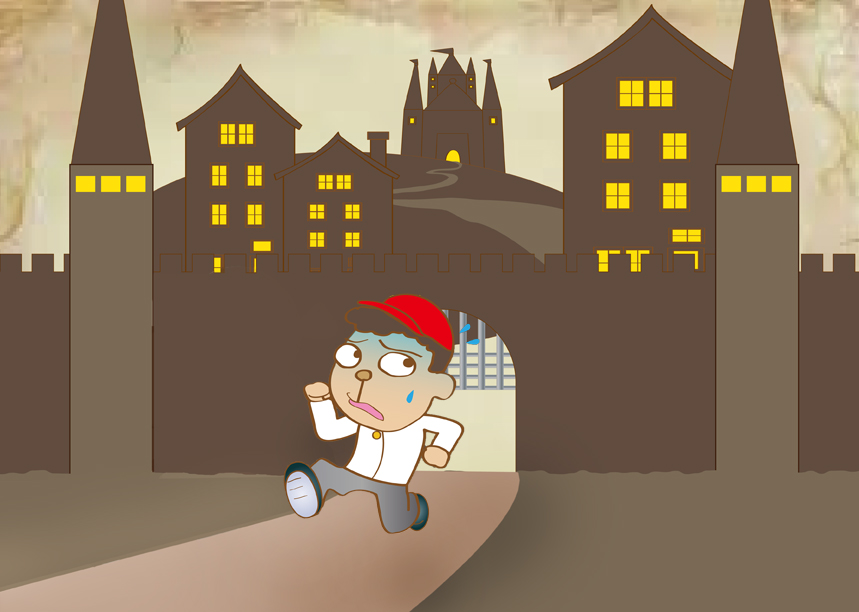 情報モラル電子紙しばい王様の耳はコッペパン制作：NPO法人 ITサポートさが平成25年度独立行政法人福祉医療機構 社会福祉振興助成事業